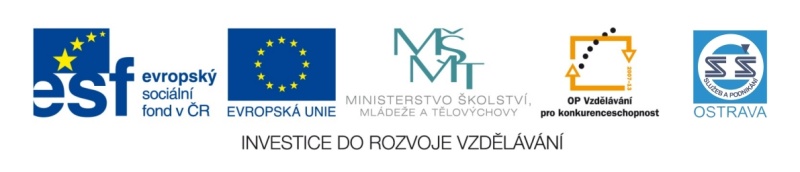 52_INOVACE_ZBO2_0164Ho
Výukový materiál v rámci projektu OPVK 1.5 Peníze středním školámČíslo projektu:		CZ.1.07/1.5.00/34.0883 Název projektu:		Rozvoj vzdělanostiČíslo šablony:   		V/2Datum vytvoření:	26. 11. 2012Autor:			Bc. Marie Horvátová
Určeno pro předmět:      ZbožíznalstvíTematická oblast:	Obuv a kožená galanterie
Obor vzdělání:		Obchodník (66-41-L/01)  2. ročník                                            Název výukového materiálu: Rozdělení usní
Materiál byl vytvořen v souladu se ŠVP příslušného oboru vzdělání.
Popis využití: Název výukového materiálu byl vytvořen s pomocí programu PowerPoint, na závěr shrnutí .
Výkladová hodina s kontrolními otázkami – diskuse.
ROZDĚLENÍ USNÍ PODLE POVRCHOVÉ ÚPR
ROZDĚLENÍ USNÍ PODLE POVRCHOVÉ ÚPRAVY
Povrch usně je nutno chránit před působením vlhkosti a mechanickým odíráním.
Zlepšuje se nebo přímo vytváří konečný vzhled usně.
Rozeznáváme tyto povrchové úpravy usní
Kazeínopryskyřičná úprava
Anilínová úprava
Lakovaná úprava
Úprava metalizovanými laky
Broušení 
Mazání
Desénování
Štípání
KRYCÍ ÚPRAVA KAZEÍNOPRYSKYŘIČNÁ
Nejrozšířenější způsob úpravy usní
Úprava určena pro hovězinové a teletinové boxy
Líc je zakryt a tím potlačen i přírodní charakter usně
Useň může být používána bez podšívky
Je odolná proti oděru a působení vody, nevsakují do ní nečistoty
Usně jsou tužší a méně ohebné, zachovávají si dlouhodobě původní vzhled, dobře se čistí, mohou se používat všechny druhy krémů
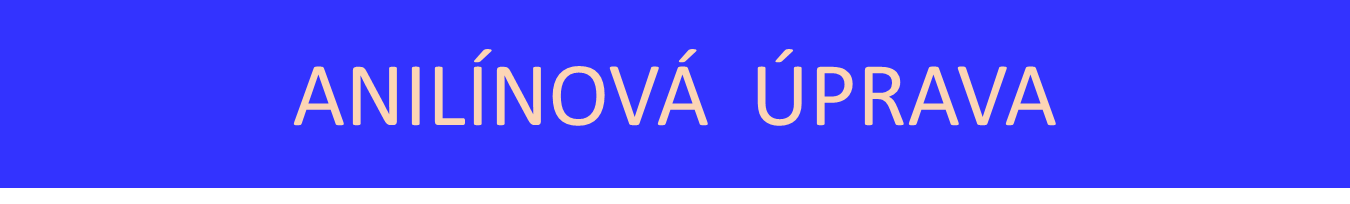 Roztok anilínové barvy vsakuje do hloubky usně a probarvuje líc i rub
Transparentní (průsvitná) úprava nezakrývá přirozený charakter usně
Barevné apretury dodávají jemný líc, který si zachovává svou charakteristickou kresbu, zakrývají se nerovnosti
Čistě nanilínové úpravy jsou choulostivé na působení vody – vznikají skvrny
Úprava je velice módní, usně jsou vláčné, ohebné, měkké,  více se špiní a hůře se ošetřují
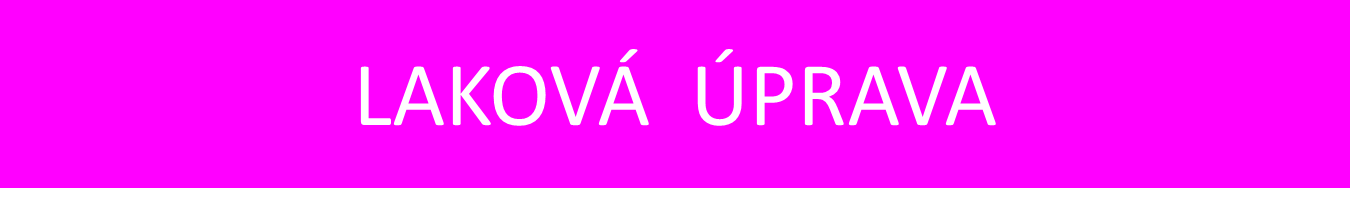 Vzniká nanášením krycí vrstvy polyuretanového laku na líc usně
Lak vytvoří se vysoký lesk, zvyšuje se odolnost proti vodě, podporuje se ohebnost, zaručuje se stejnoměrný vzhled
Je choulostivá na poškrábání, ošetřuje se jen stíráním vlhkým hadrem
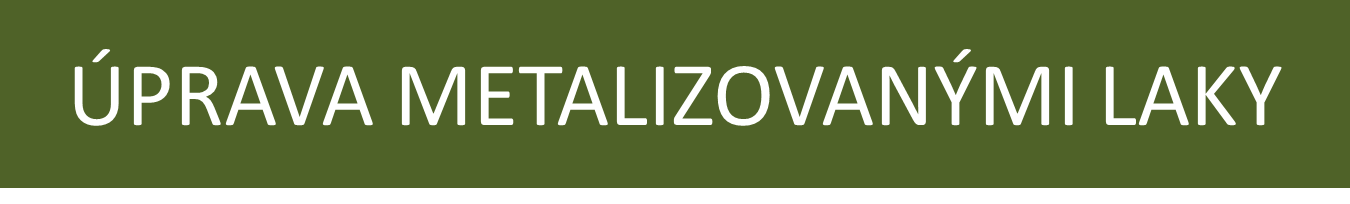 Je to kazeínopryskyřičná úprava
Na upravený suchý povrch se nastříká nitrocelulózový lak s práškovým hliníkem (namodralé, zlatavé, nazelenalé s kovovým charakterem)
Usně jsou velmi efektní
Tyto usně jsou závislé na módě
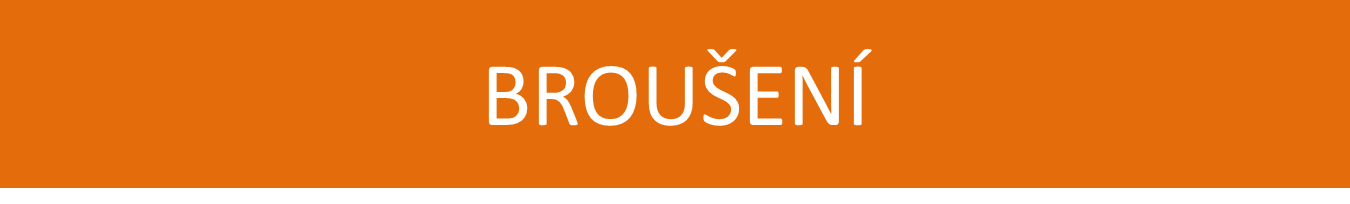 Usně představují skupinu materiálu označovanou jako semiš
Dělíme je na 	a) nubuk – useň broušená z líce
			b) velur – useň broušená z rubu
Prach a plátno leze odstranit pryžovými nebo ocelovými kartáči, případně mazací pryží
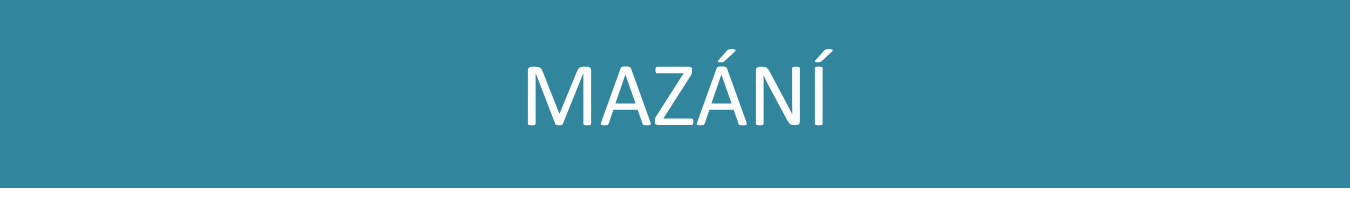 Mazané usně se liší obsahem tuku, kterého může být až 20 % celkové hmotnosti usně
Tuk ovlivňuje vlastnosti usně – odolnost proti působení vody, zlepšují se tepelně izolační vlastnosti 
Nezabrání prosáknutí obuvi při dešti a ve sněhu
Na pohled jsou matné, jsou vláčné a tažné, umožňují dobré tvarování při zpracování
Pro výrobu se vybírají těžké hovězinové usně
Požívají se pro hodně namáhanou obuv – např. vojenskou
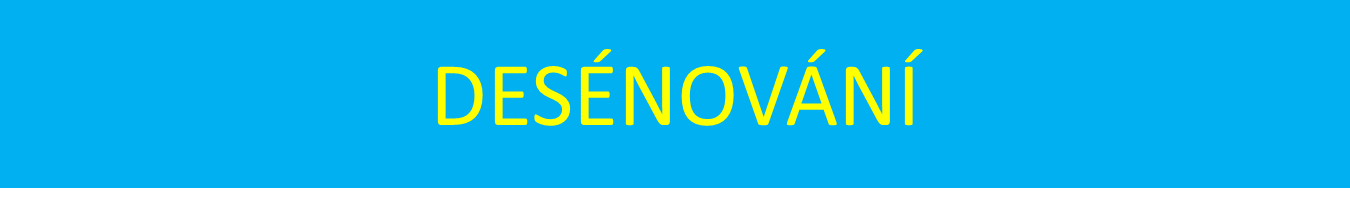 Desénované (vzorované) usně se vyrábějí ze surovin s povrchovými vadami – vady se zakrývají
Vzory se vytváří podle módy
Mohou mít i imitaci reptilií
Často ze z nich vyrábí kabelky, peněženky, aktovky ….
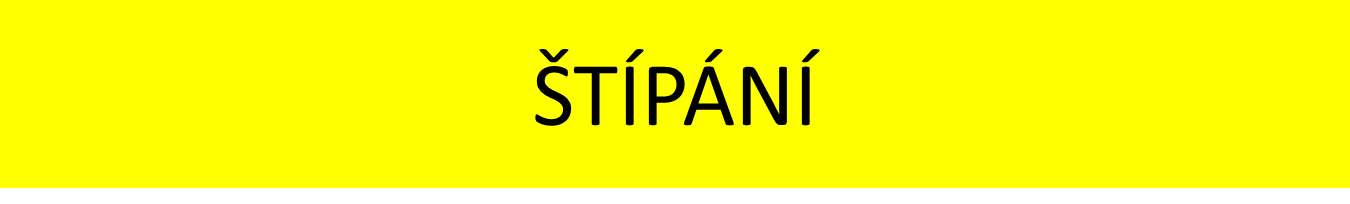 Štípenky jsou vlastně spodní vrstvy silnějších kůží
Před zpracováním se surová kůže dělí podélně na dvě vrstvy – spodní se zpracovává na štípenkový velur
Usně jsou méně kvalitní, vysoce nasáklivé
Otázky k opakování
Vyjmenujte 5 povrchových úprav usní.

Která úprava odolává vlhkosti.

3.  Jak se nazývají usně, které mají krátký vlas z líce nebo rubu.

Proč se provádějí povrchové úpravy usní.

Která úprava je nejrozšířenější.